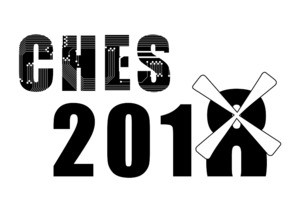 Side-Channel Attacks on Post-Quantum Signature Schemes based on Multivariate Quadratic Equations
Aesun Park1 , Kyung-Ah Shim2*, Namhun Koo2, and Dong-Guk Han1
1Department of Financial Information Security, Kookmin University, Seoul, Republic of Korea2Division of Mathematical Modeling, National Institute for Mathematical Sciences, Daejeon, Republic of Korea
11. Sep. 2018
[Speaker Notes: Hi Everyone. 
I am Aesun Park from kookmin university. 
I’m so glad to talk in CHES.

Today, I’ll talk about the side-channel vulnerability / on UOV variants(베리언스).
This is joint work with NIMS.]
UOV Variants Signature schemes
EUROCRYPT
1999  UOV
Improving efficiency and reducing the key sizes
ACNS
2005  (General) Rainbow : a layered MQ-signature scheme based on UOV
2006  efficient software implementations
SAC
Efficient Implementations in HW/SW
Reduction in the size of the public key
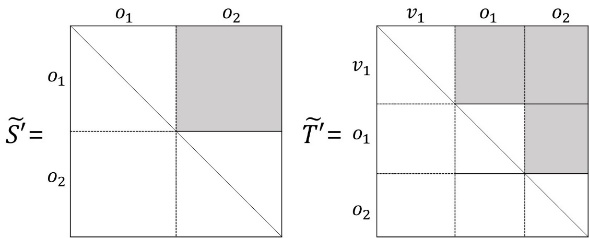 2012  (Efficient) Rainbow & UOV
CHES
CHES form
Czypek et al.
reducing the key space and runtime
Rainbow
removing the constant part
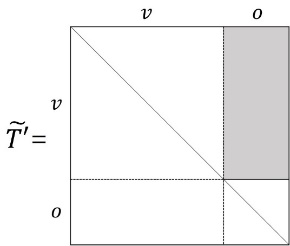 Appling linear maps like the picture
2017  Lifted UOV
INDOCRYPT
For smaller UOV public keys
UOV
It uses the linear map T of CHES form
Beullens et al.
[Speaker Notes: In 1999, UOV has been proposed in EUROCRYPT.
And then, In 2005(two thousand five), general Rainbow, which is a layered MQ-signature scheme based on UOV, has been proposed to improve efficiency and reduce the key sizes.

Since the study on efficient software implementations was proposed in 2006, 
there have been many studies on efficient implementation in hardware and software.

In CHES 2012(twenty twelve),/ Czypek(씨펙) et al. / demonstrated the feasibility(피~즈빌리티) of MQ-signature schemes / on an 8-bit AVR micro-processor.
They removed the constant part of the linear maps / and applied linear maps like the picture / to reduce the key space and runtime.
We call this shape CHES form.

In 2017, Beullens(비얼렌즈) et al. proposed a Lifted UOV for Smaller UOV Public Keys.
it uses the T of CHES 2012(twenty twelve) form. 
(like this, 포인터로 가르키며)]
SCA on UOV Variants Signature schemes
1996 Timing Attacks
Paul Kocher
1998 Simple Power Analysis
         Differential Power Analysis
2004 Correlation Power Analysis
Implementations of post-quantum algorithms are vulnerable to PA
The studies of PA against UOV variants lack.
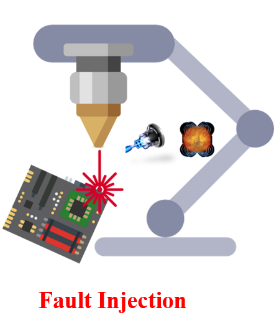 2017 Semi-invasive Attack on enTTS
The Computer Journal
Yi et al.
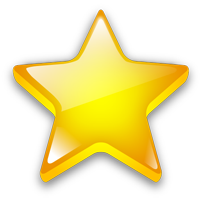 CHES
2018 Ours
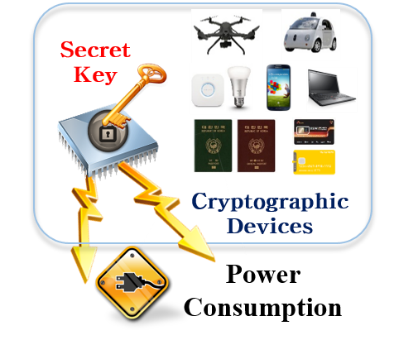 Non-invasive Attacks on Rainbow and UOV
[Speaker Notes: After Paul Kocher proposed methods of finding keys / using Time and Power and so on, 
Power Analysis has been carried out for many crypto algorithms.
 
It is not surprising / that implementations of post-quantum algorithms are vulnerable to PA.
Therefore, may studies for PA vulnerability of PQC have been studied.

However, the studies of PA against UOV variants lack.
There is only one result except ours.
In 2017(twenty seventeen), / Yi et al. recover the central map F on enTTS / using a fault analysis.

(click)
There is no attack / using only Power Analysis.
Today, I will introduce an non-invasive attack against Rainbow and UOV.]
Signature generation on Rainbow
message
signature
M
S
75
8
E
S
2
7
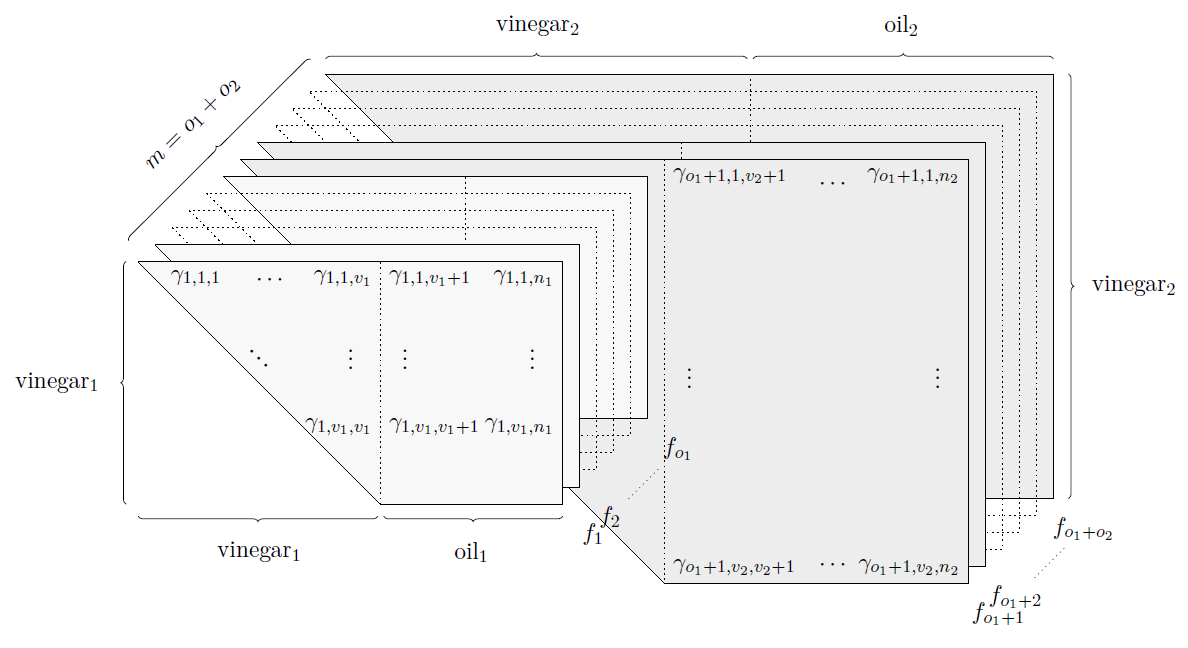 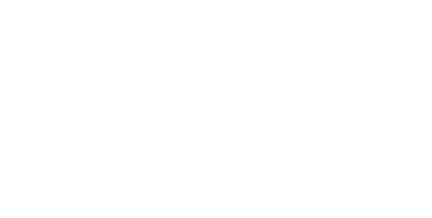 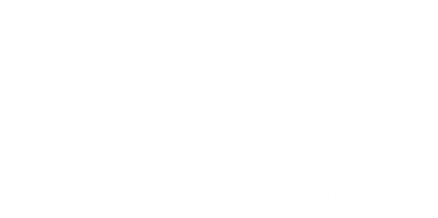 S
M
12
80
E
A
5
2
Random values
Matrix-vector product over a field
Matrix-vector product over a field
Solving the linear equations
Field multiplications & additions
Basic operations
[Speaker Notes: Here, I’ll briefly explain the signature generation on Rainbow.
There are three secret maps S, F, and T.
signature generation consists of three steps.

(클릭)
The first step is to perform / an inversion linear map of the input message.
At this step, / a matrix-vector product over a field is used(유-즈드).

(클릭)
The second step is to invert / central map F with the transformed message. 
At this step, Random values are used and linear equations are solved.

(클릭)
The last one is to apply / an inversion of the(디) other linear map.
It also uses a matrix-vector product over a filed.
(클릭)
Rainbow uses Field Multiplications and additions as the basic operations.]
Signature generation on Rainbow
Rainbow generates different signatures for the same message.
message
signature
M
S
56
9
E
S
40
25
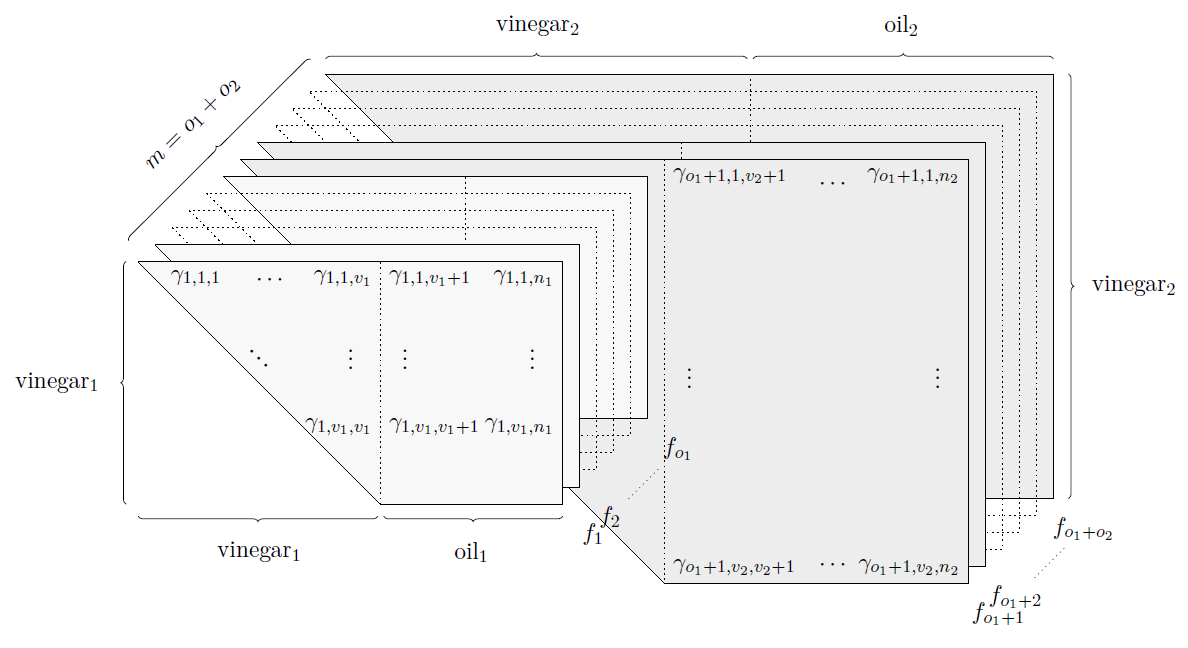 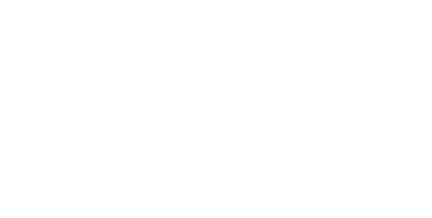 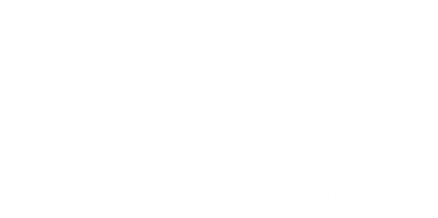 S
M
8
14
E
A
17
9
Random values
Matrix-vector product over a field
Matrix-vector product over a field
Solving the equations
Same Input (message)  Different Output (signature)
[Speaker Notes: As I mentioned, the second step uses random values.
Because of this, Rainbow generates different signatures for the same message.
This feature leads to difficulty in power analysis.]
Signature generation on Rainbow
Applicability of Power Analysis
Power analysis uses the position where the fixed secret value and the random public value are computed.
message
signature
M
S
56
9
E
S
40
25
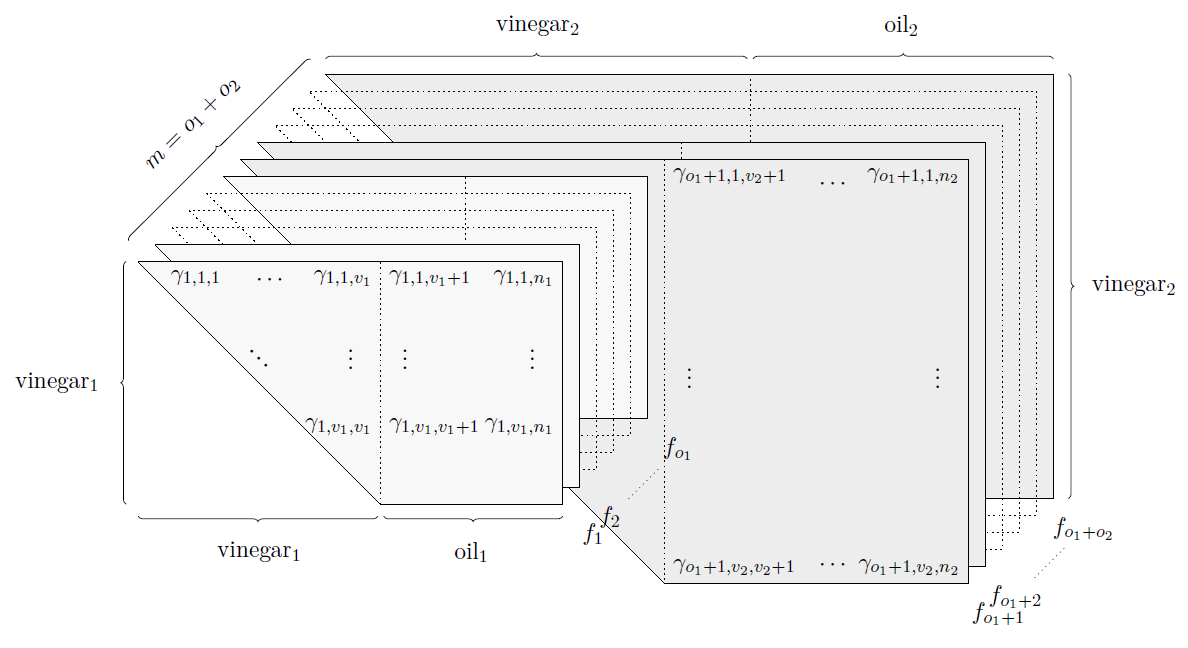 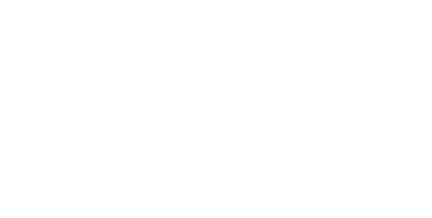 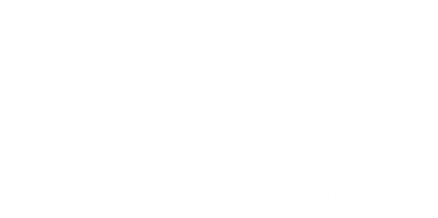 S
M
8
14
E
A
17
9
unknown random values are used
EASY
Difficult
The methods for efficiency can be vulnerable to PA.
[Speaker Notes: Power analysis generally uses the position / where the fixed secret value and the random public value are computed.

(클릭) So, in the first step, power analysis is easily applied.

(클릭) 
However, in the calculation of F, unknown random values are used.
Therefore, the power analysis cannot be easy / because the intermediate values of T can’t be calculated.

However, the methods for efficiency can be vulnerable to Power analysis.]
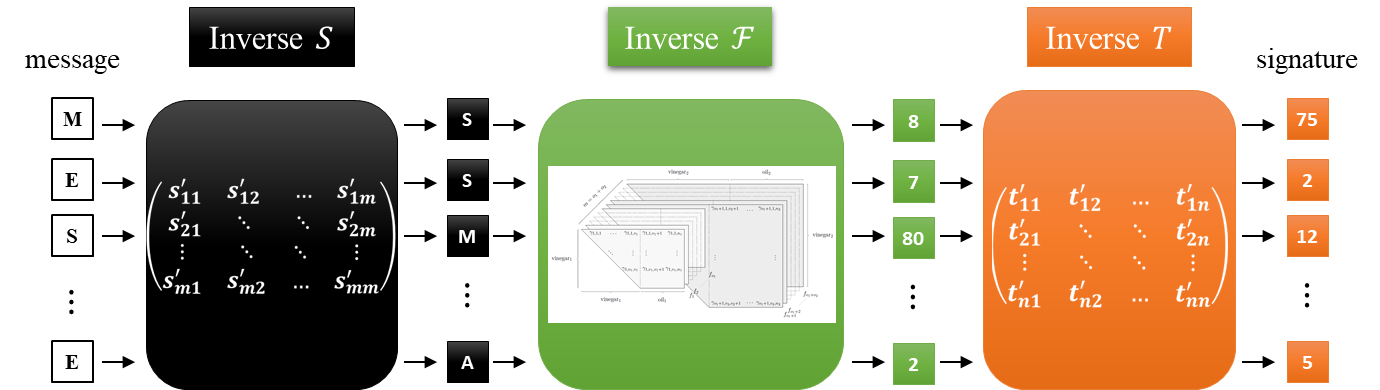 The flow of our proposed attacks
[Goal] Secret maps recovery on Rainbow and UOV
Sub-attack 1
Sub-attack 3
START
the general field multiplication vulnerabilities
Sub-attack 2
Does it use the special form linear maps?
NO
YES
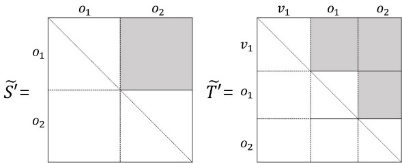 Rainbow
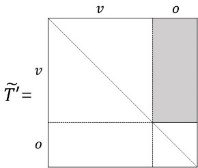 UOV
END
Experimental setup
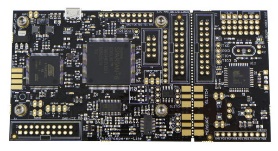 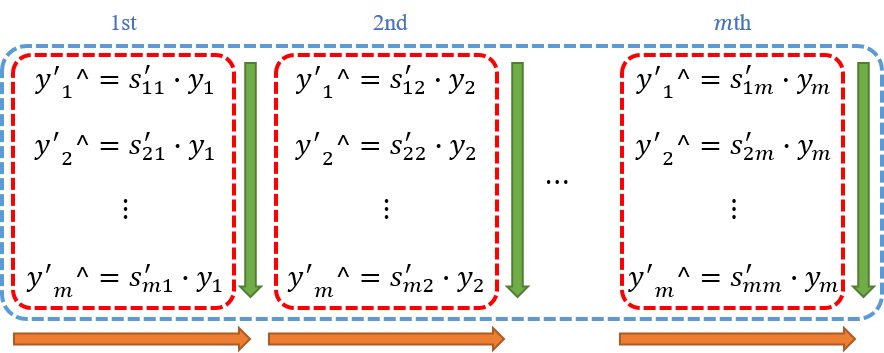 To reduce the number of times y is loaded.
multiplication each loaded y by the i-th column.
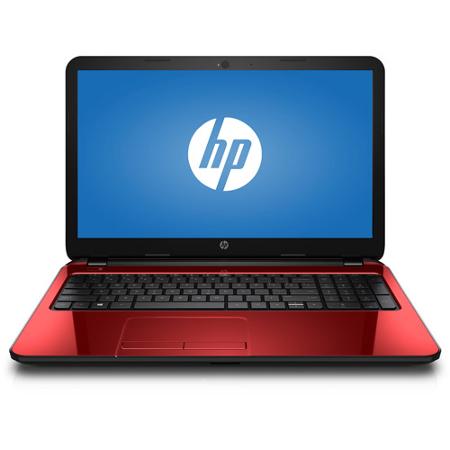 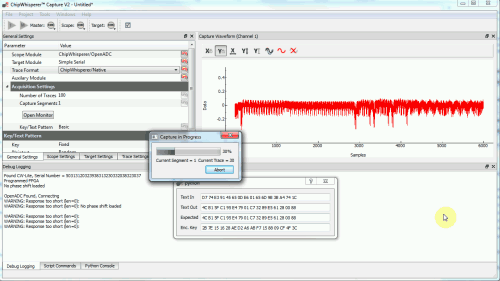 [Speaker Notes: We implemented(임프리멘티드) the Matrix-vector product on a field GF(two to the power of eight) / and experimented(익스피어리먼티드) with ChipWhisperer-Lite / which is developed(디벨롭티드) for side-channel analysis by collin.
Thanks Collin.

The Algorithm used(유-즈드) in the experiment is (인디 익스페어리먼 이즈) / implemented by multiplying each loaded y / by the i-th (바이 디 아이쓰) column / to reduce the number of times y is loaded.
Power traces were collected using 500 random messages.]
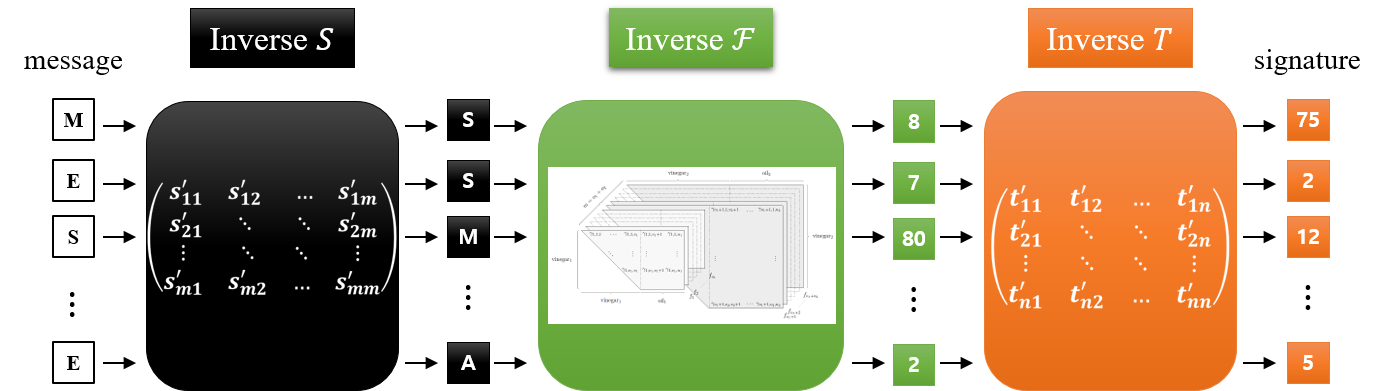 Sub-attack 1
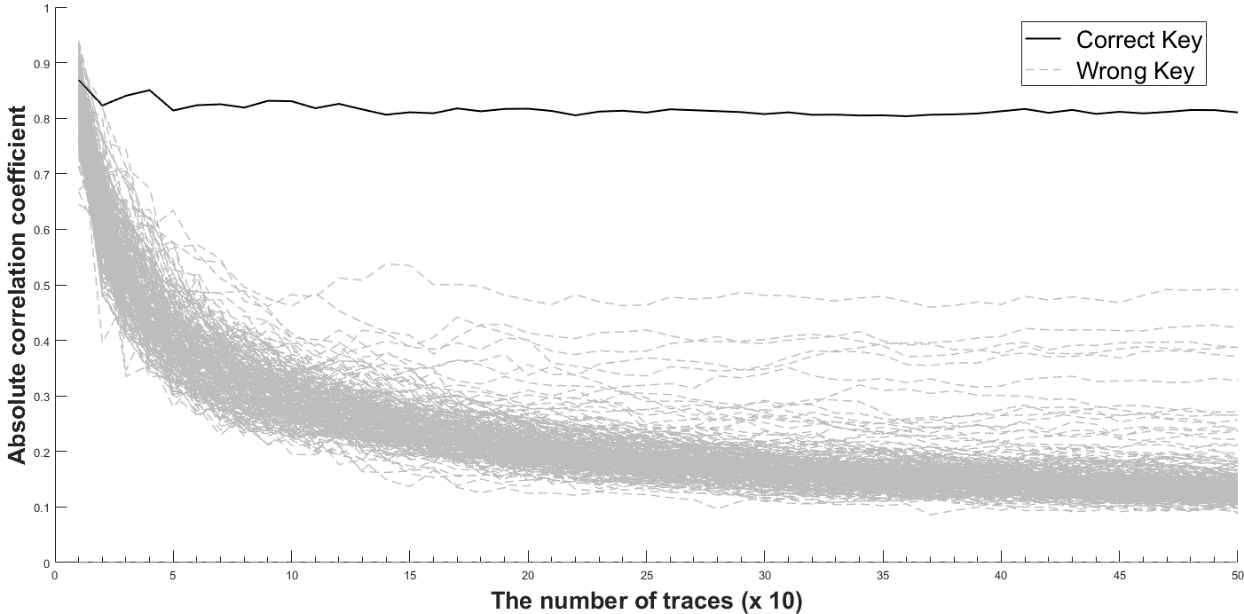 Intermediate result
Secret
Known
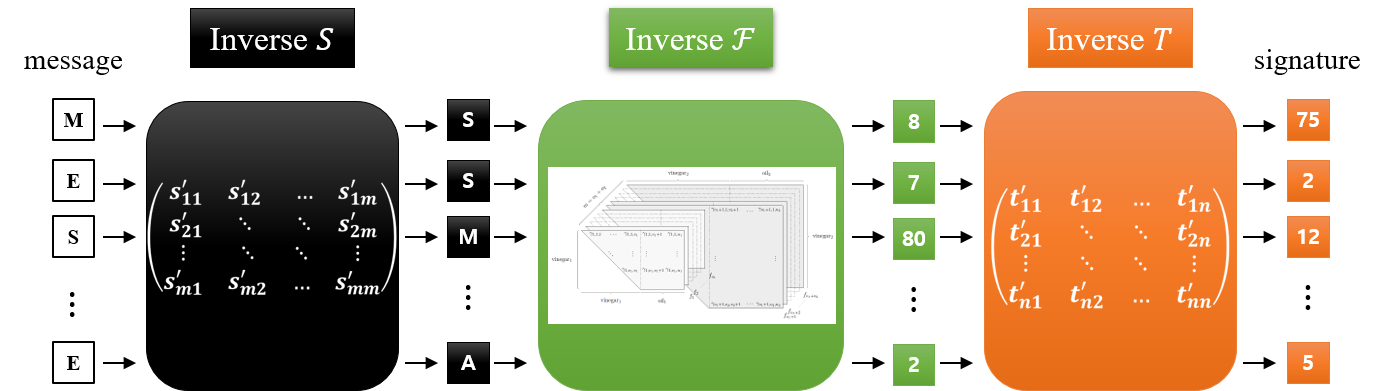 Sub-attack 2
Matrix-vector product over a field
It is hard to compute X‘ 
       to compute the intermediate value is difficult
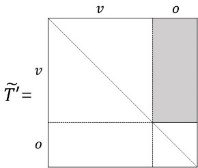 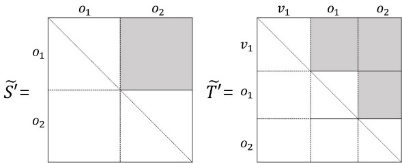 Rainbow
UOV
[Speaker Notes: Because the last step also uses(유지즈) a matrix-vector product / this part can also be an attack point.
However, / it is hard to compute X‘ which is calculated with T / because we don’t know F even if S is recovered.
It means / that to compute / the intermediate value (디 인어미디에잇 벨-류) is difficult.

If the Rainbow or UOV is used (이즈 유즈-드) CHES form, it is possible to compute the intermediate value(디 인어미디에잇 벨-류) . 
So CPA is possible.]
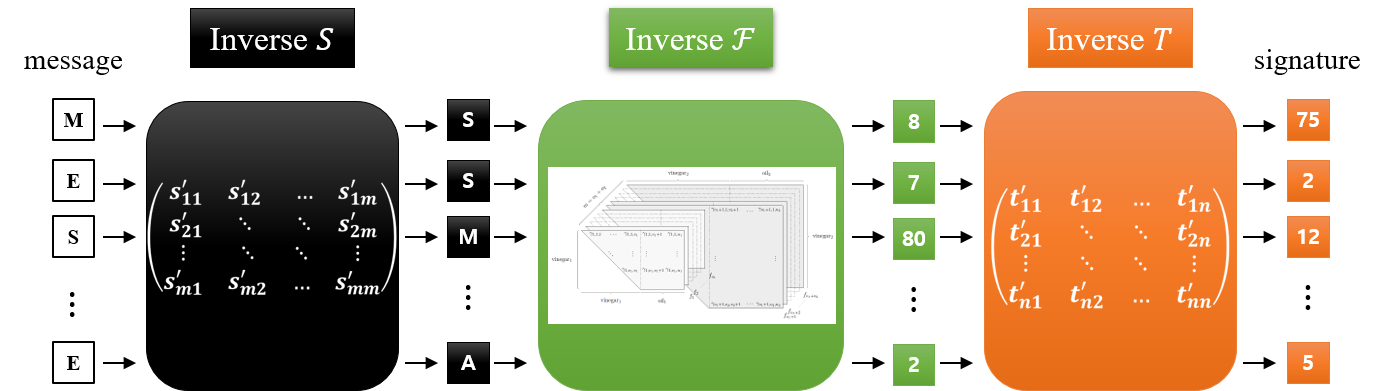 Sub-attack 2
Signature X
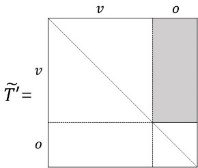 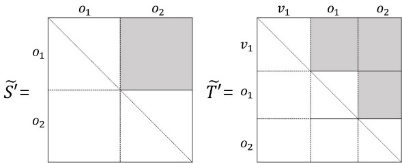 UOV
Rainbow
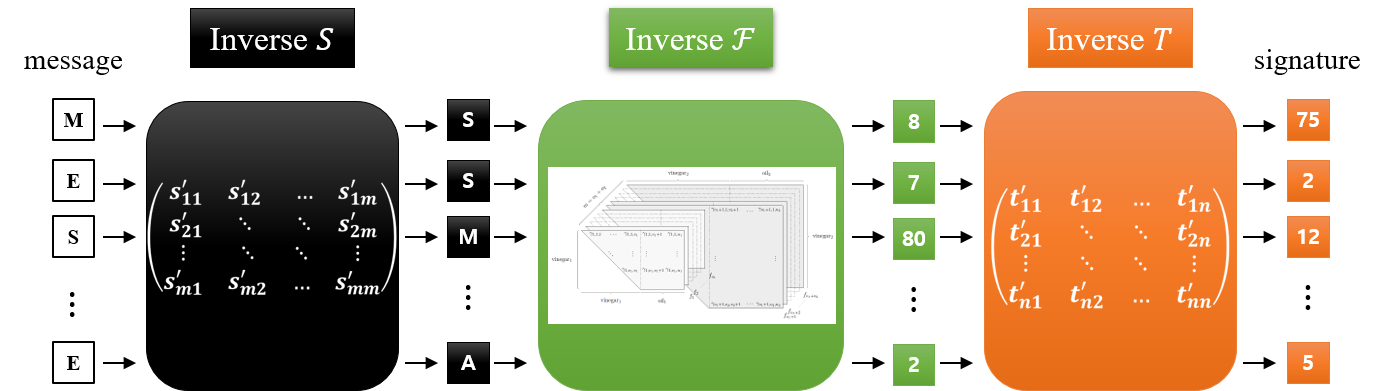 Sub-attack 2
Signature X
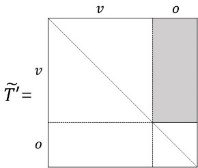 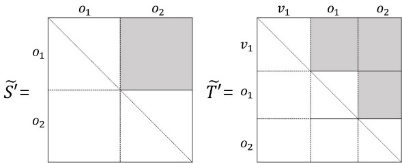 UOV
Rainbow
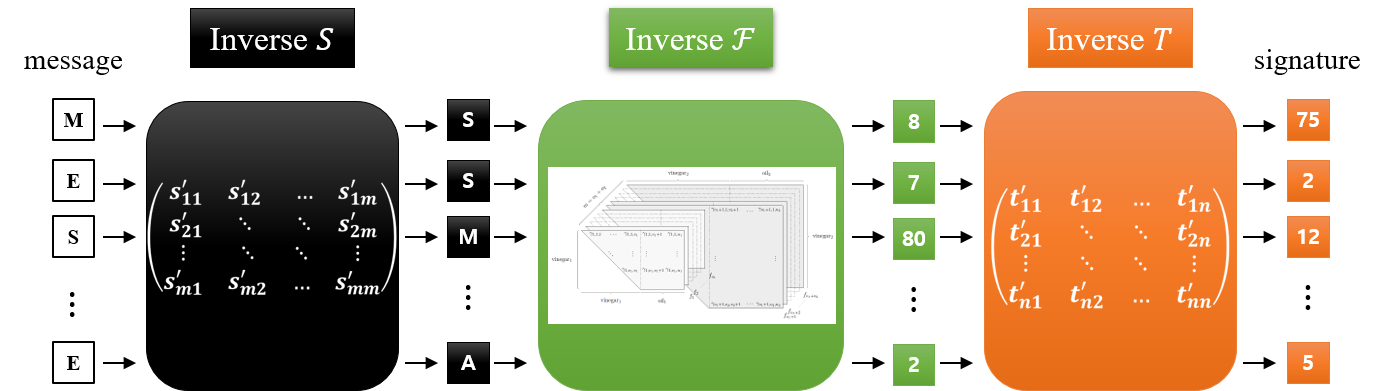 Sub-attack 2
Signature X
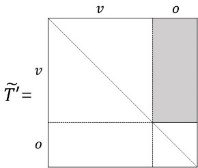 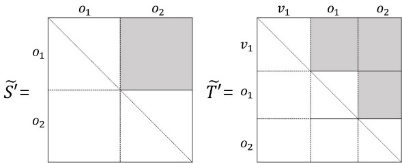 UOV
Rainbow
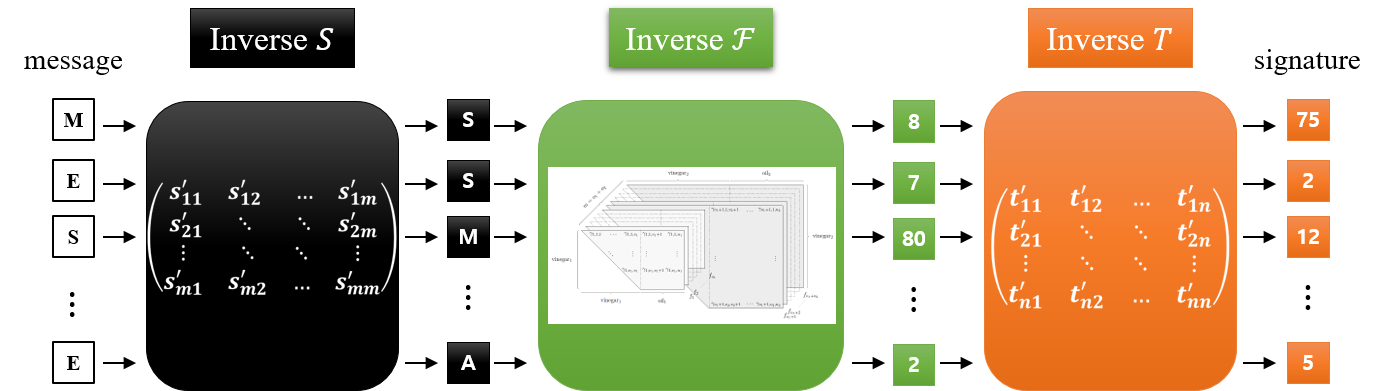 Sub-attack 2
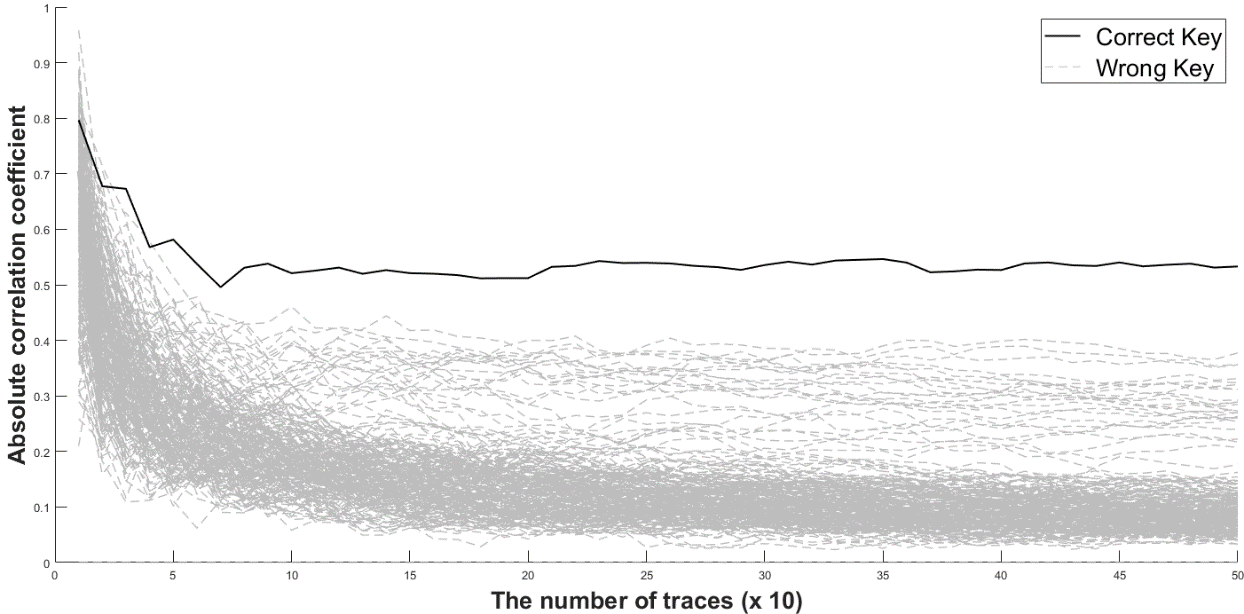 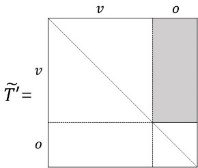 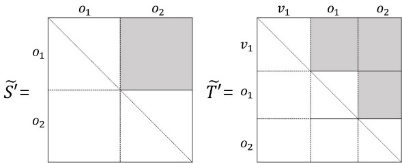 UOV
Rainbow
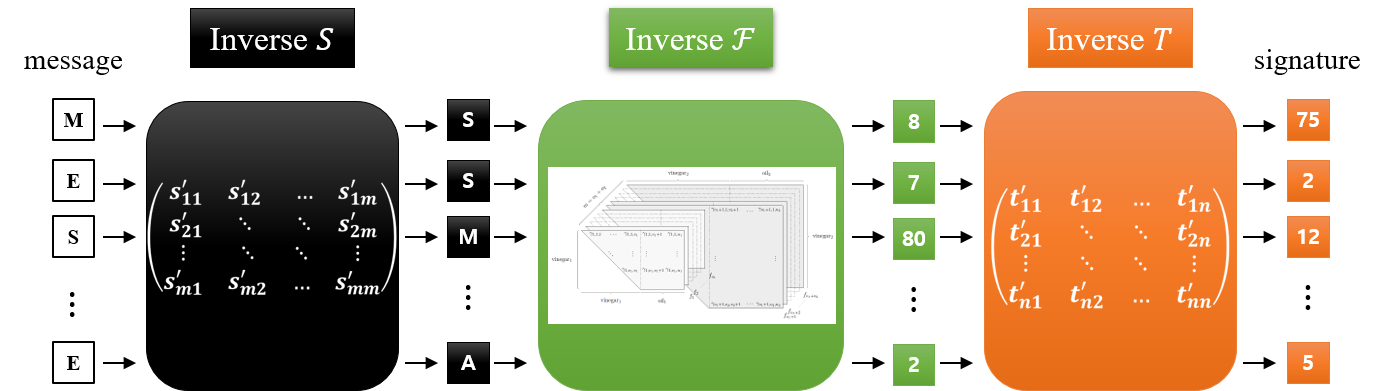 Sub-attack 3
0.46 milliseconds
Intel Xeon E5-2687W CPU 3.1 GHz with 256GB RAM
Attack 1 = sub-attack 1 + sub-attack 2
CPA on Rainbow implementation with Equivalent keys in CHES 2012
Similar attack: CPA on UOV implementation with equivalent key
START
Does it use the special form linear maps?
YES
NO
END
[Speaker Notes: In summary,
The first attack can be used / when the linear maps have the CHES form.
All of the secret keys S, F, and T can be recovered by a combination of sub-attack 1 and sub-attack 2.
That is, After recovering the two linear maps, S and T, using power analysis / we recover the central map F by simple calculation with the public key P.]
Attack 2 = sub-attack 1 + sub-attack 3
Hybrid attack on Rainbow implementation with random linear maps
START
Does it use the special form linear maps?
YES
NO
END
[Speaker Notes: The second one is a hybrid attack / which uses(유지즈) CPA and algebraic key recovery attacks.
It can attack rainbow-like signature schemes with random linear maps.]
Other MQ-signature schemes
UOV-like single layer schemes.
[INDOCRYPT 2017] Lifted UOV (LUOV)
Attack 1
LUOV is submitted to NIST for Post-Quantum Cryptography Standardization.
LUOV uses the form of the equivalent key proposed in CHES 2012.
Rainbow-like multi-layered schemes.
Rainbow and HiMQ-3
affine-substitution (quadratic)-affine (ASA) structure
Attack 2
[Speaker Notes: Our attacks can apply other MQ-signature schemes.
First, LUOV which is submitted(서브밋티드) to NIST, uses CHES form.
So it can be applied to our proposed attack 1.

Rainbow and HiMQ-3, which use ASA structure and are computed over GF(two to the power of n), also are vulnerable to our attack 2.]
Countermeasures
UOV-like single layer schemes
Rainbow-like multi-layered schemes
focus on implementing a secure matrix-vector product against PA
Message randomization
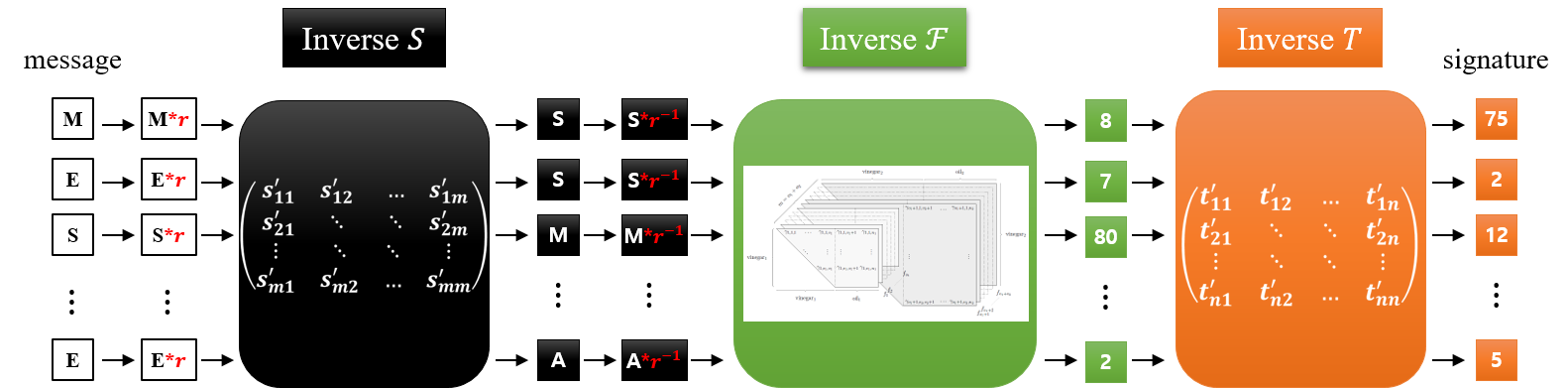 Conclusion
Our contributions
CPA on Rainbow and  UOV implementation with equivalent keys in CHES 2012
Hybrid attack on Rainbow implementation with random linear maps
Our attacks can apply to other MQ-signature schemes.
Countermeasure against first-order CPA
Further work
More efficient countermeasures
Security analysis against high-order and fault injection attacks
[Speaker Notes: This is a conclusion.
We proposed CPA on Rainbow and UOV with equivalent keys in CHES 2012.
And we also proposed the Hybrid attack on Rainbow implementation with random linear maps using CPA and algebraic key recovery attacks.
Our attacks can apply to other MQ-signature schemes.

We proposed simple countermeasure against first-order CPA.

We’ll study about More efficient countermeasures and about Security analysis against high-order and fault injection attacks]
[Speaker Notes: That’s all. Thank you for your attention.
Any questions and comments?]